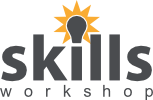 Word Wheel Template
January 2018 (updated September 2018). Kindly contributed by Marc Stewart, Peterborough Regional College. Search for Marc on www.skillsworkshop.org 
 
Please refer to the download page for this resource on skillsworkshop for detailed curriculum links and resources.

For an online interactive word wheel visit:
http://www.senteacher.org/worksheet/78/Word-Wheel-Printer.html
[Speaker Notes: January 2018. Kindly contributed to www.skillsworkshop.org by Marc Stewart, Peterborough Regional College.]
Positive or Negative Words
Despairing
Optimistic
Inquisitive
Liberated
Repugnant
Ecstatic
Hostile
Eager
Remorseful
Fulfilled
Inadequate
Dismayed
[Speaker Notes: January 2018. Kindly contributed to www.skillsworkshop.org by Marc Stewart, Peterborough Regional College.
Students can cut out and stick the wheel over this so that they concentrate on one word at a time. This could be used a number of ways, they could:

Stretchy:
Write positive or negative words in the table
Look up words that are unfamiliar
Stretchier:
Test each other on positive or negative
Give each other spelling tests on the words at random
Use the other side of the paper to write sentences with each word in and teacher assesses
Stretchiest:
Challenge each other to write definitions in the table under the wheel
Use the other side of the paper to write sentences with each word in and peer assess
Relate to Functional Skills assessments where they have to write letters or emails of complaint]
Write your sentences here:
[Speaker Notes: January 2018. Kindly contributed to www.skillsworkshop.org by Marc Stewart, Peterborough Regional College.
Here learners may wish to write sentences using the words on the other side (this is designed to be printed on the reverse of slide one).]

Cut out this part and overlay on page one. Paper fastener goes through the X in the middle.
[Speaker Notes: January 2018. Kindly contributed to www.skillsworkshop.org by Marc Stewart, Peterborough Regional College.]
Put your Title Here
CHANGE
CHANGE
CHANGE
CHANGE
CHANGE
CHANGE
CHANGE
CHANGE
CHANGE
CHANGE
CHANGE
CHANGE
[Speaker Notes: January 2018. Kindly contributed to www.skillsworkshop.org by Marc Stewart, Peterborough Regional College.
This gives positioning for text (according to size)]
Put your Title Here
[Speaker Notes: January 2018. Kindly contributed to www.skillsworkshop.org by Marc Stewart, Peterborough Regional College.
This is a blank version that you can get learners to hand-write.]